TENDENCIAS EN LA GESTIÓN DE GASTOS 
Y VIAJES DE NEGOCIOS EN 2024
Toma decisiones más informadas y efectivas con un mayor 
control y máxima eficiencia en los procesos
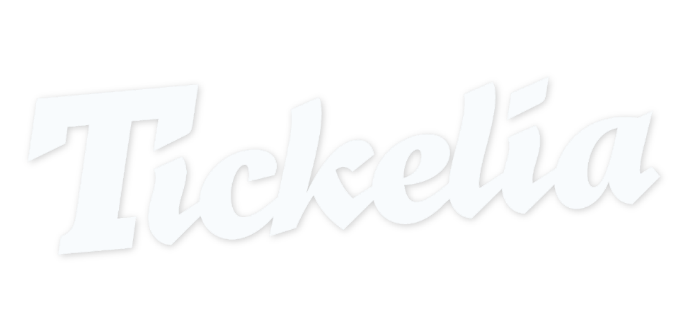 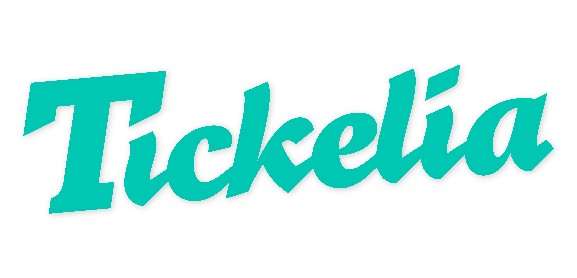 Tendencias en la gestión de gastos y viajes de negocios en 2024
Tendencias tecnológicas en la gestión de gastos y viajes de negocios en 2024
¿Estamos preparados para afrontar con éxito este 2024?
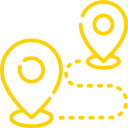 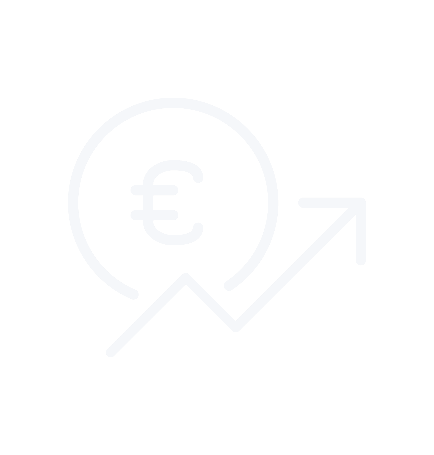 9,6 millones de desplazamientos, con una tendencia alcista para 2024.
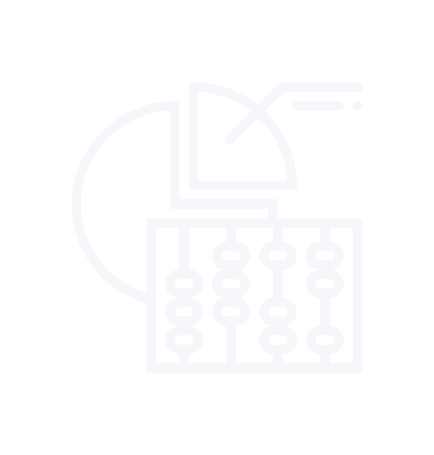 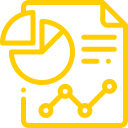 Los viajes de negocios representan hoy en día una cuarta parte de los ingresos del sector turístico en España.
www.tickelia.com
2
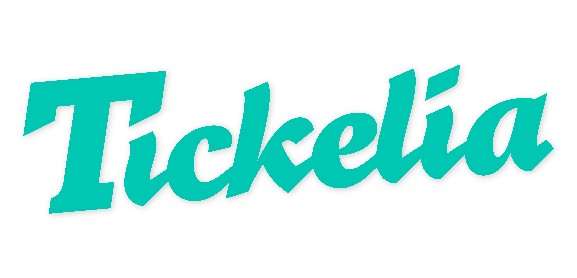 Tendencias en la gestión de gastos y viajes de negocios en 2024
Las 3 prioridades tecnológicas para una gestión exitosa en 2024
Para una buena gestión de los gastos y viajes de negocios, es primordial enfocarnos en 3 aspectos clave, como son:
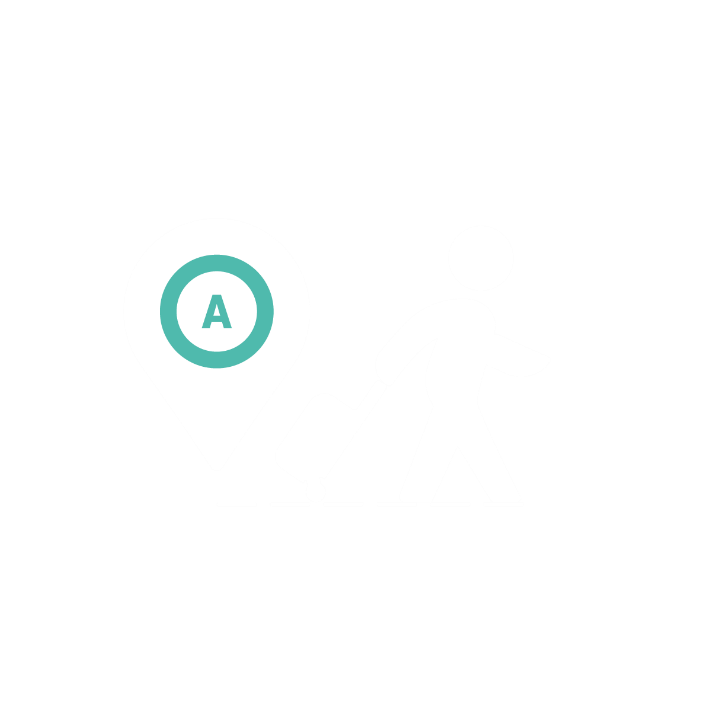 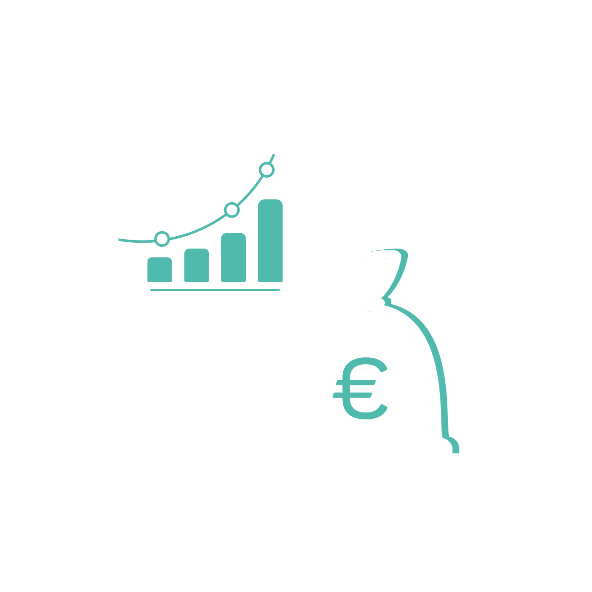 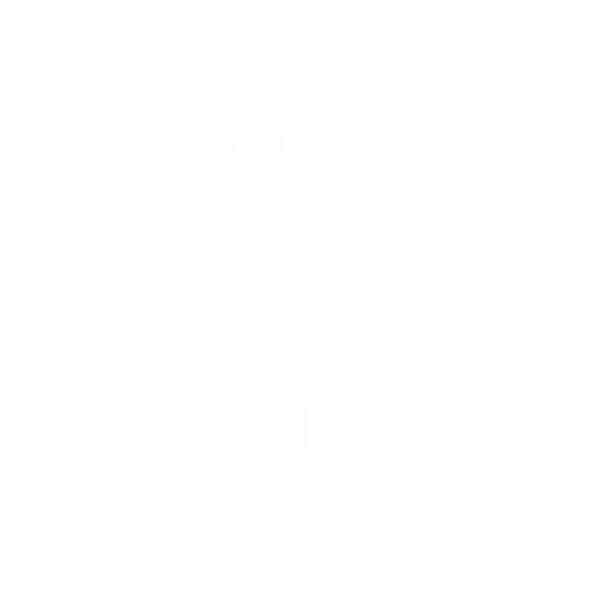 Mejora en la experiencia del empleado y fomento de la economía compartida
Análisis y trazabilidad 
de la información
Reducción de costes durante el proceso de gestión
www.tickelia.com
3
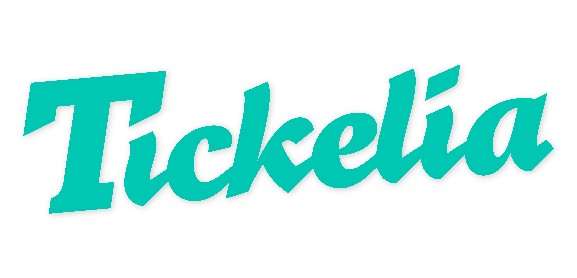 Tendencias en la gestión de gastos y viajes de negocios en 2024
Mejora en la experiencia del empleado y fomentar la economía compartida
Petición de viajes de forma fácil y rápida para ahorrar tiempo y evitar errores.
 Imputar fácilmente los gastos del viaje a los niveles analíticos correspondientes.
 Visibilidad en tiempo real de todo el proceso.
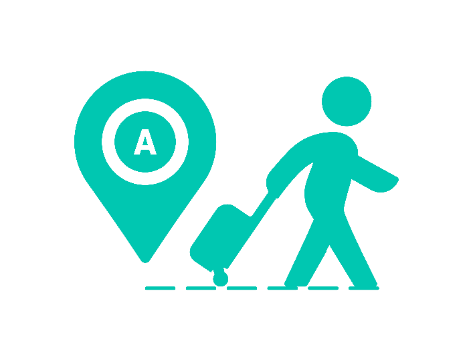 www.tickelia.com
4
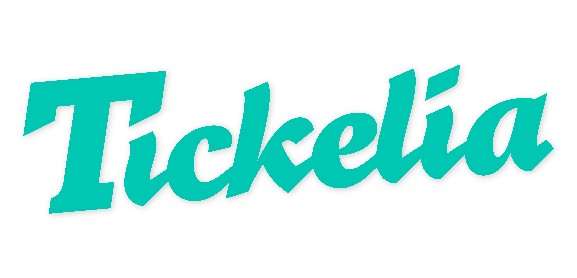 Tendencias en la gestión de gastos y viajes de negocios en 2024
Análisis y trazabilidad de la información
Recopilación de información a bajo coste durante el acontecimiento del viaje para analizar a posteriori.
 Información en tiempo real para la toma de decisiones.
 Filtrado de los datos obtenidos convirtiéndolos en información de alto valor para su análisis.
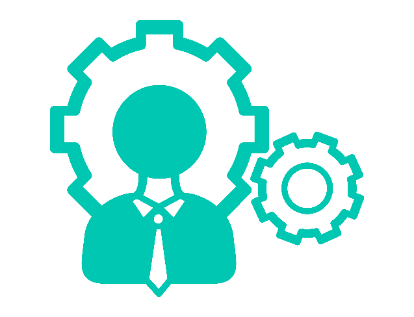 www.tickelia.com
5
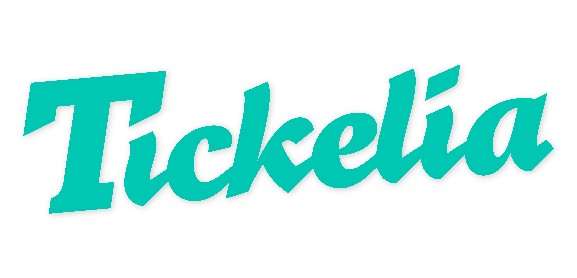 Tendencias en la gestión de gastos y viajes de negocios en 2024
Reducción de costes
Herramientas con una experiencia de usuario que garantice su facilidad de uso y reducción del tiempo en las acciones.
 Automatización de los procesos de petición, gestión, imputación de costes y análisis del viaje.
 Reducción de los errores de gestión automatizando los procesos.
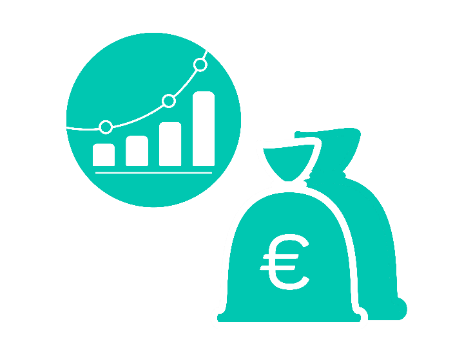 www.tickelia.com
6
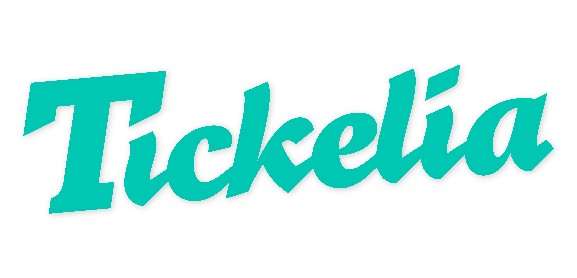 Tendencias en la gestión de gastos y viajes de negocios en 2024
Gestión integral de solicitudes de viaje
Creación del viaje y solicitudes de medios (Vuelos, hotel, etc.)
Flujo de aprobación multinivel.
Reserva por el Travel Manager o Agencia de Viajes.
Analítica de costes globales por viaje.
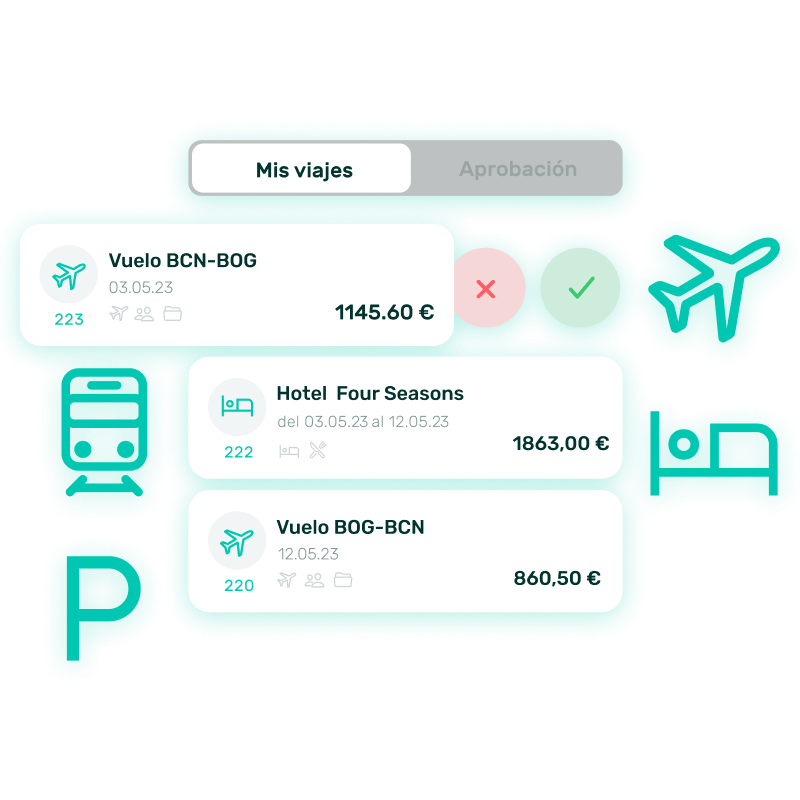 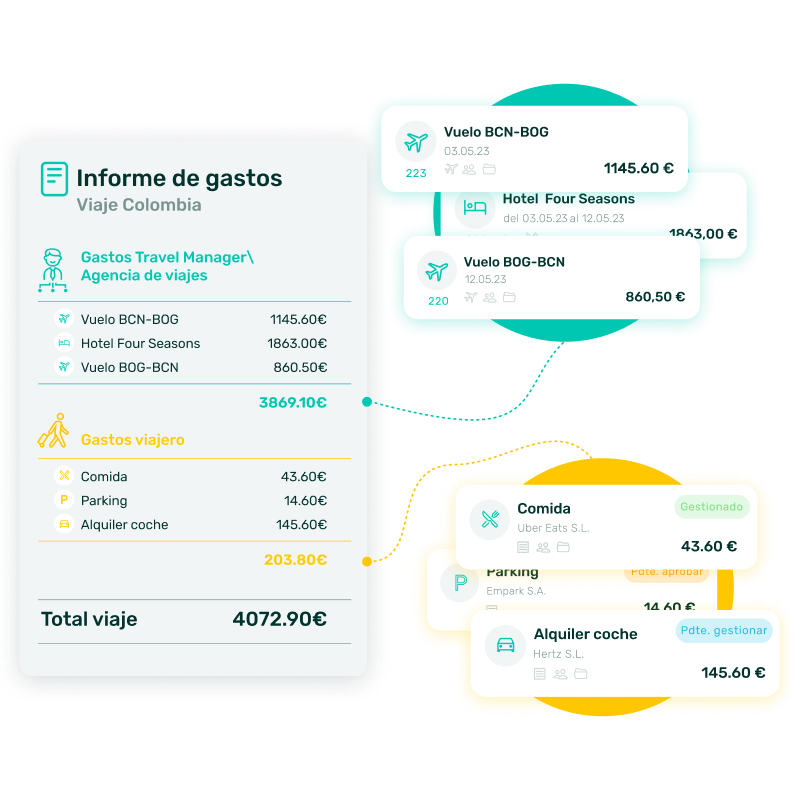 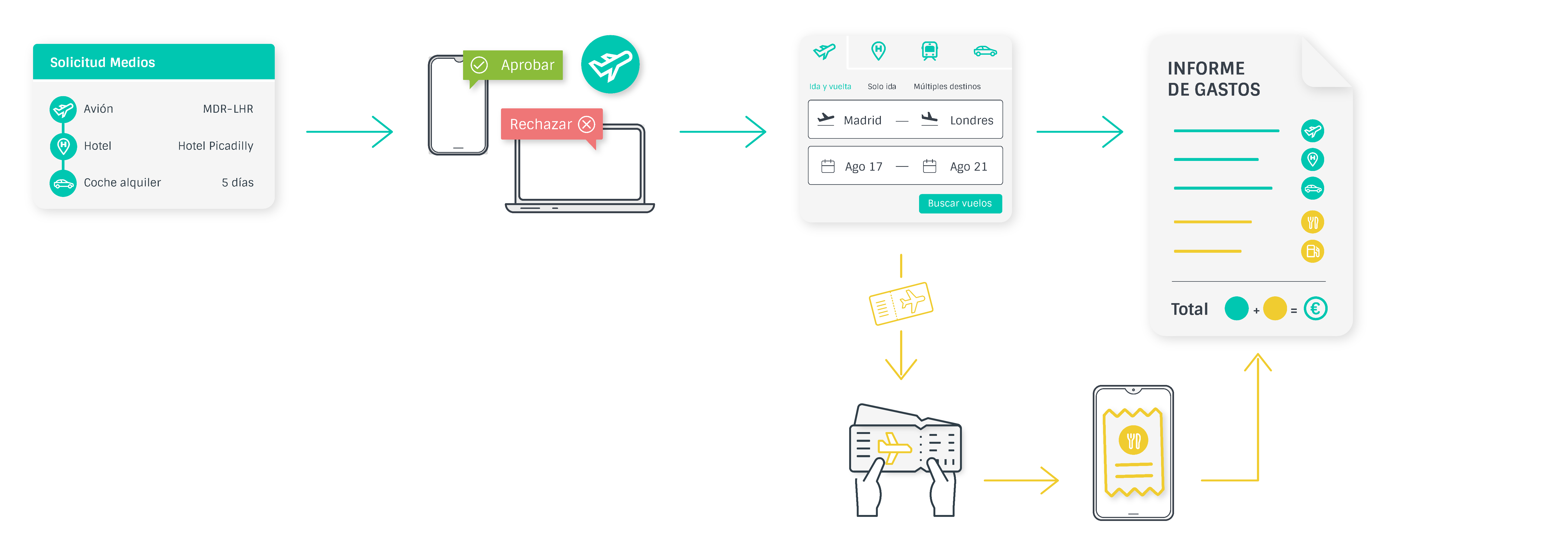 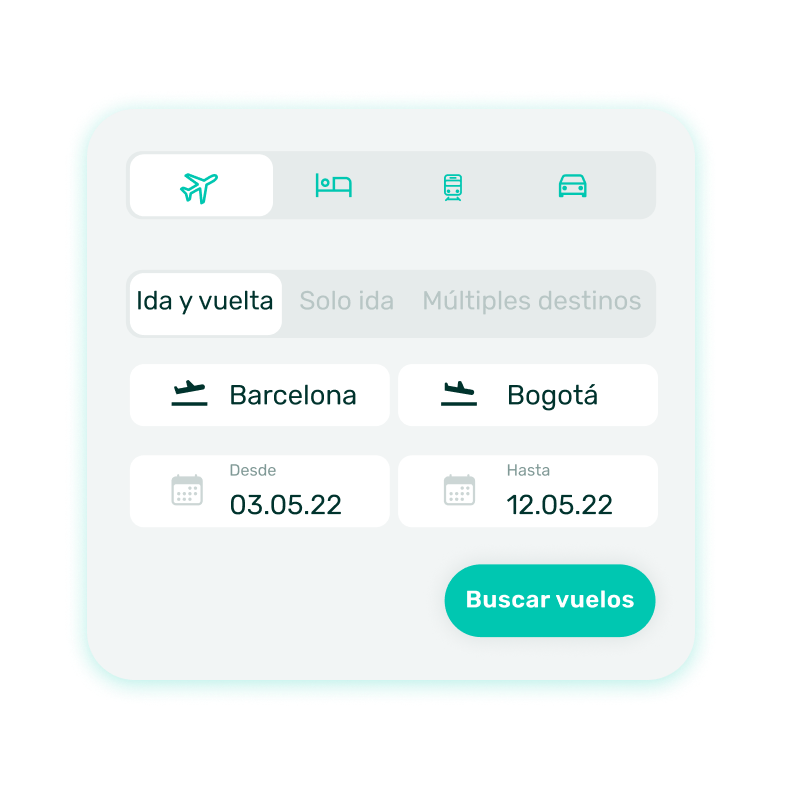 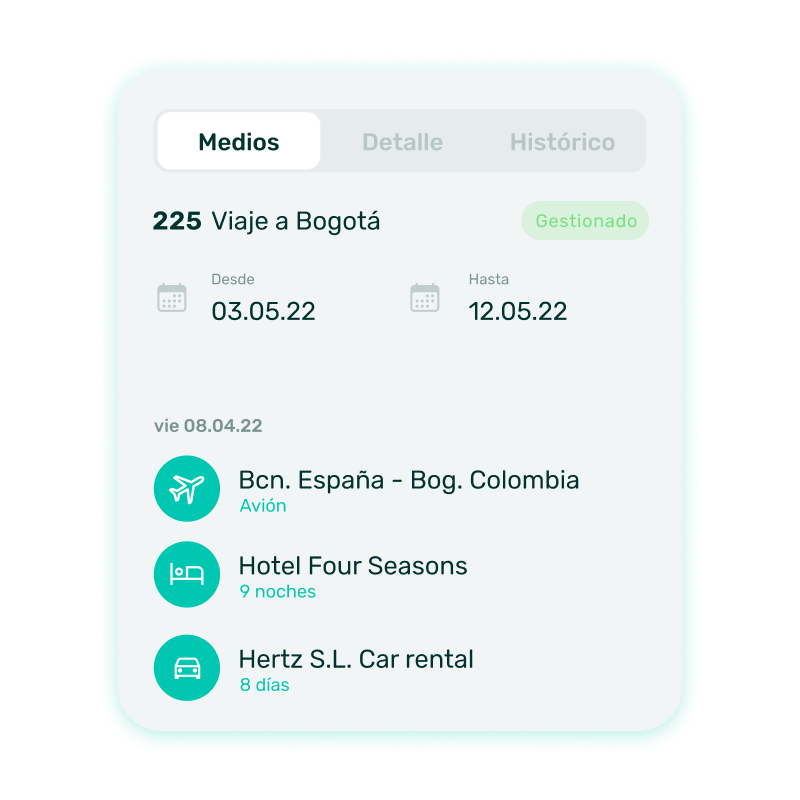 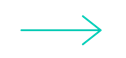 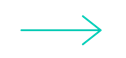 Simplifica la gestión de solicitudes de medios y el análisis de costes de viaje con Tickelia y obtén un mayor control del flujo mediante un proceso controlado y con trazabilidad en cada punto.
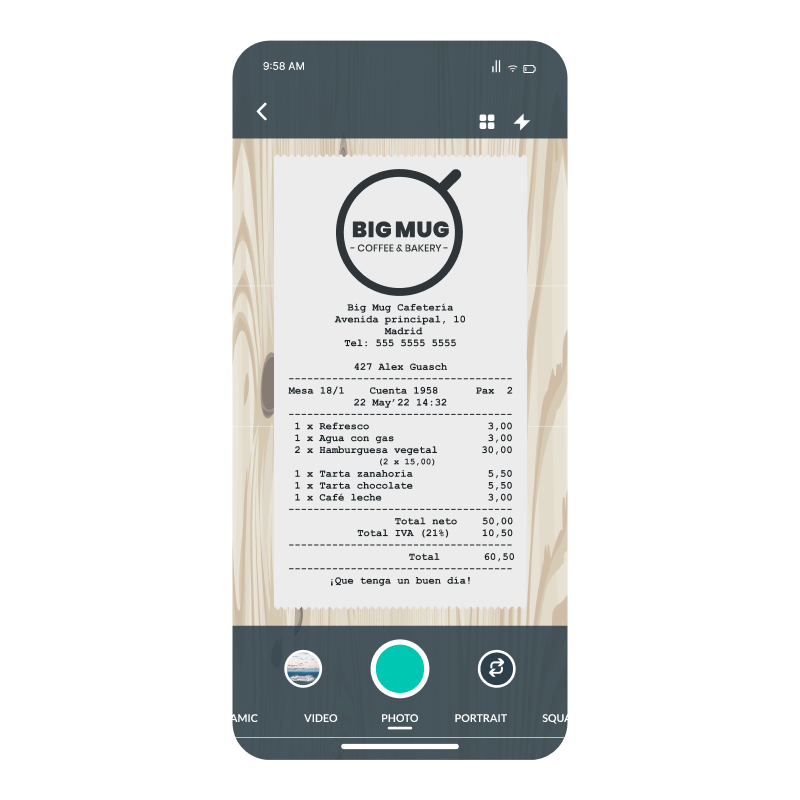 Viajero
Reporte de gasto
www.tickelia.com
7
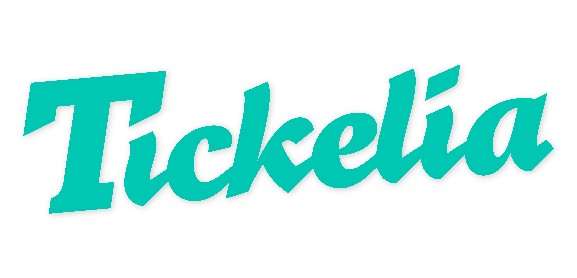 Tendencias en la gestión de gastos y viajes de negocios en 2024
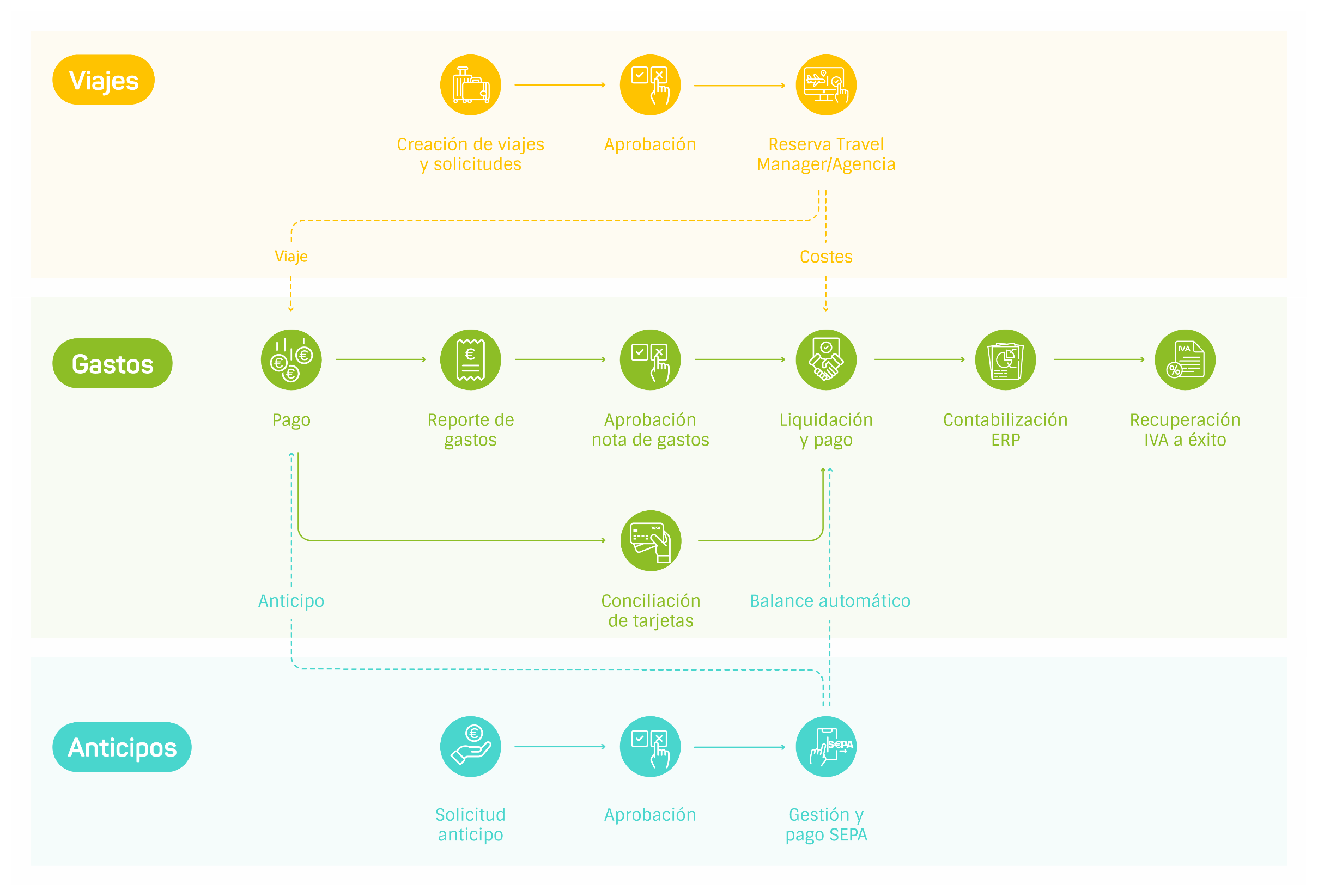 8
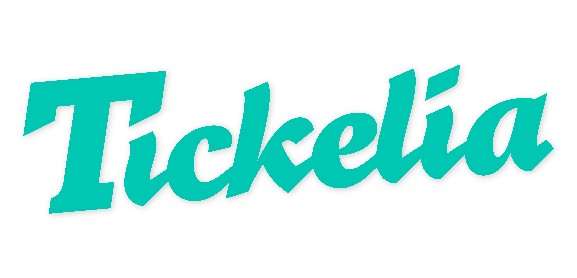 Tendencias en la gestión de gastos y viajes de negocios en 2024
Más de 1.800 clientes confían en Tickelia
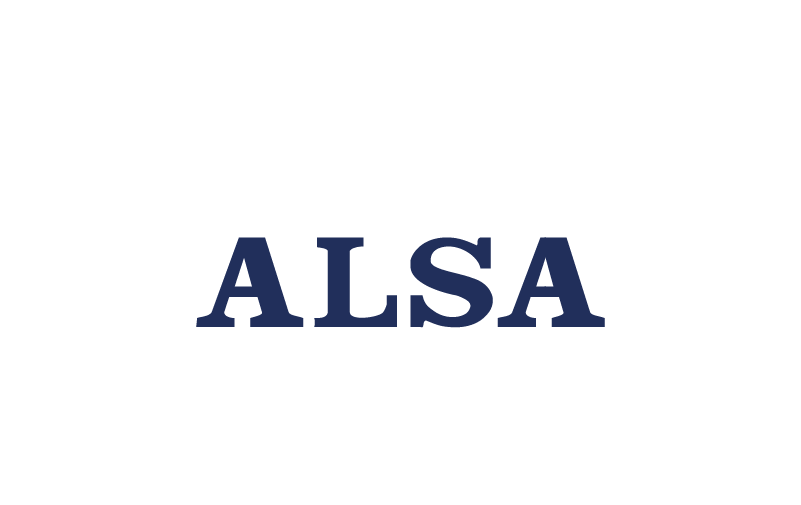 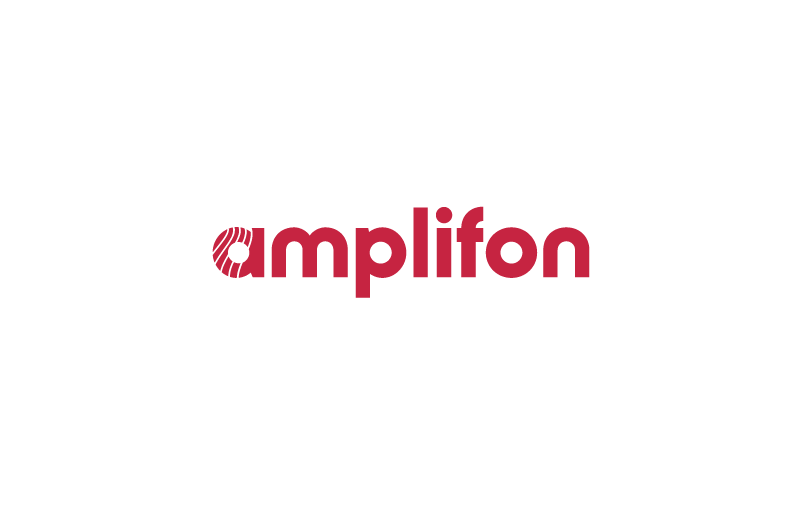 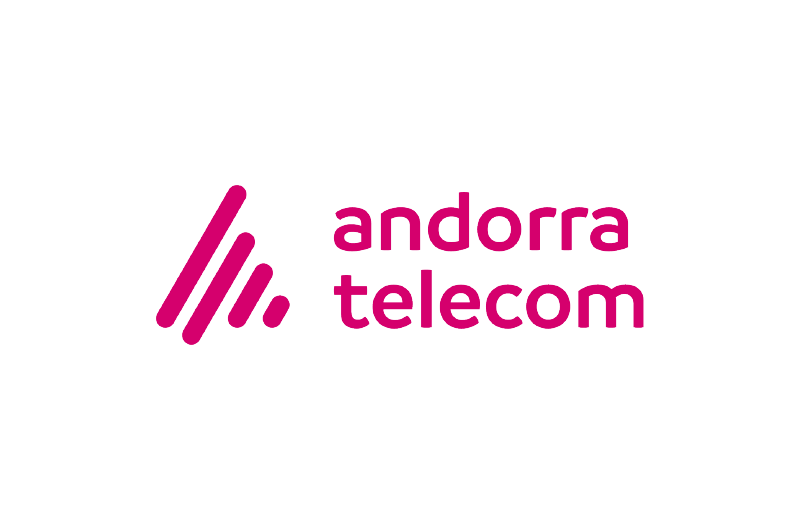 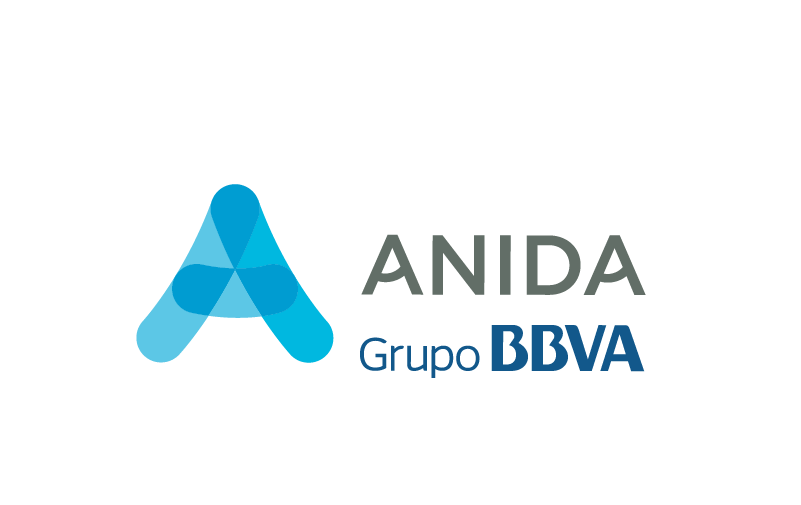 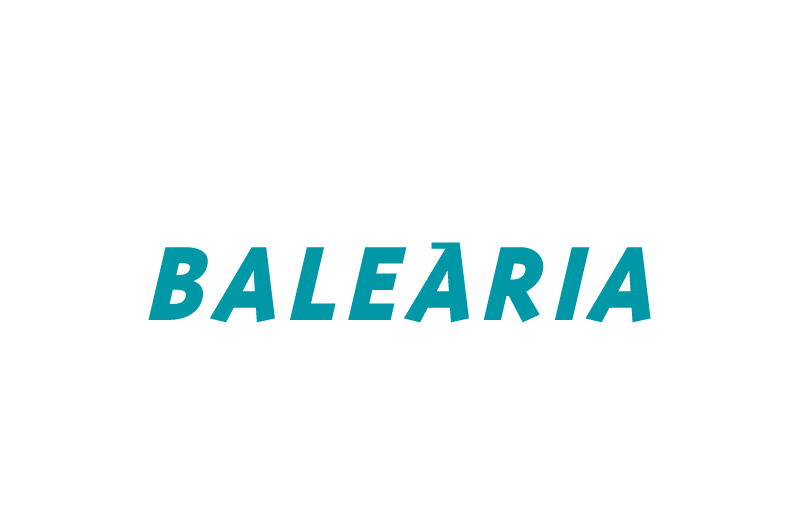 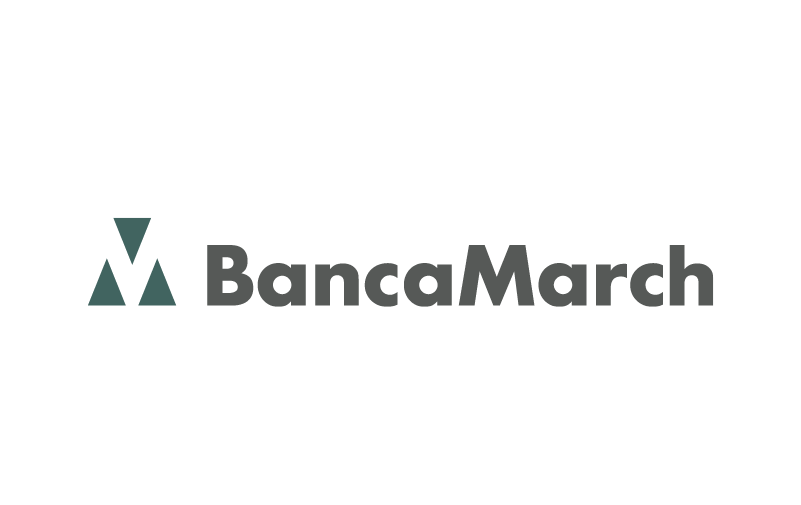 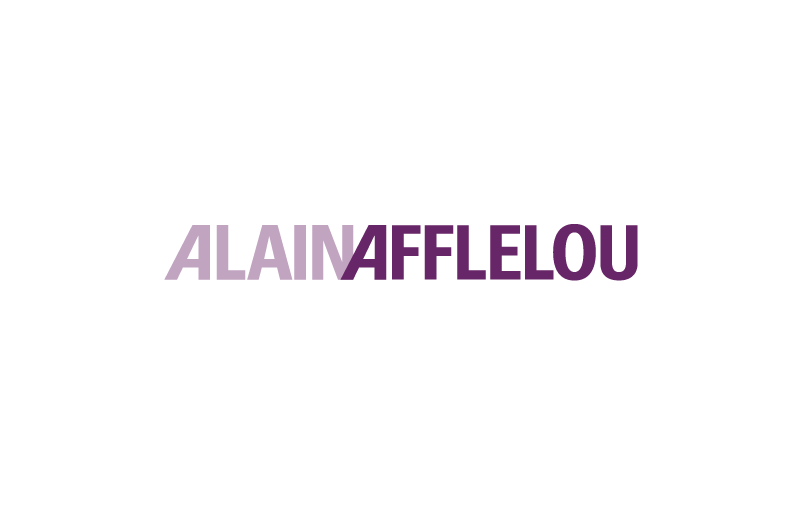 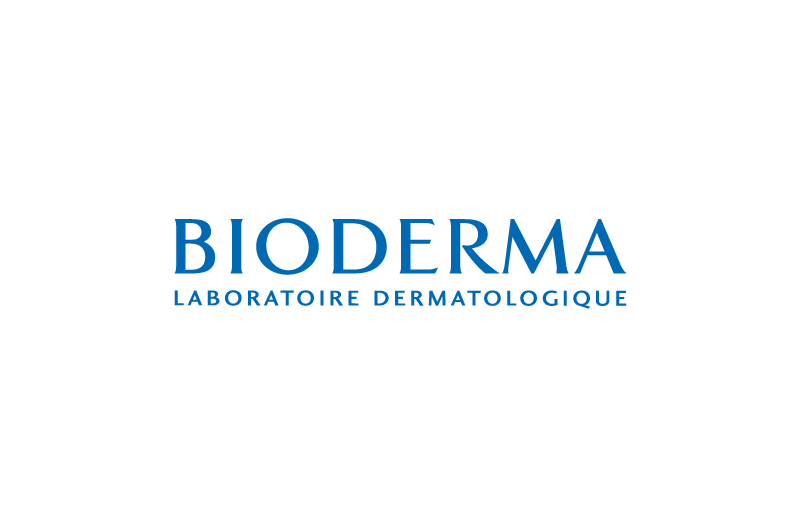 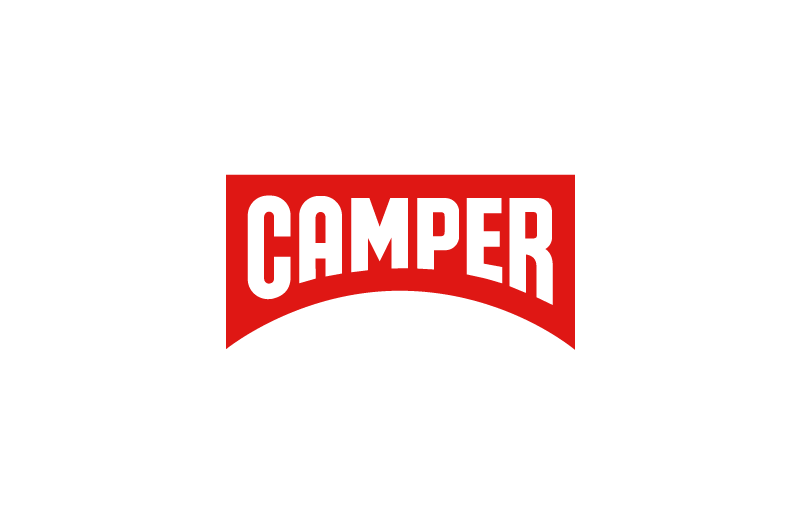 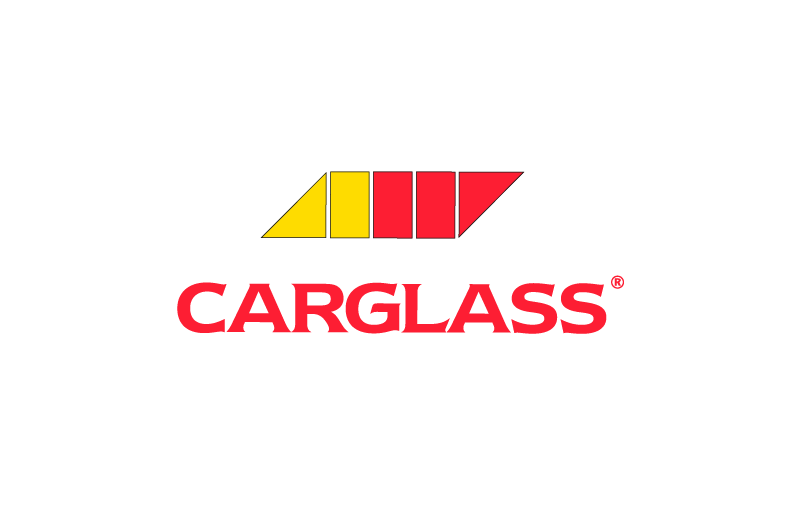 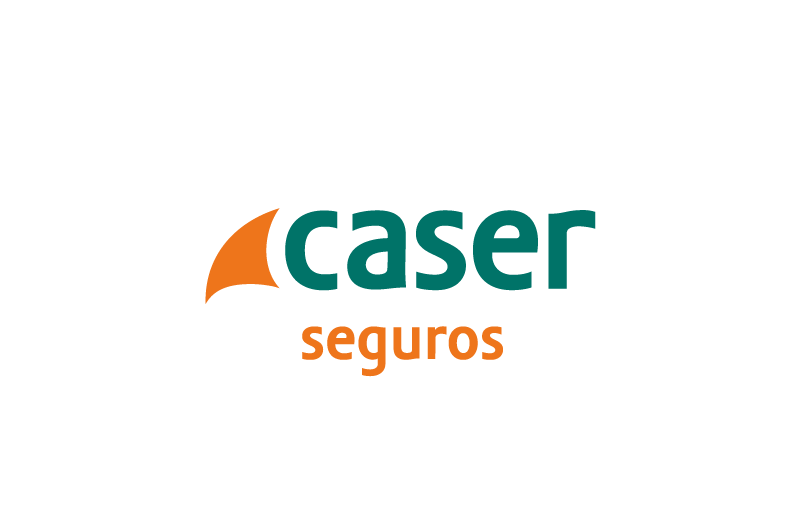 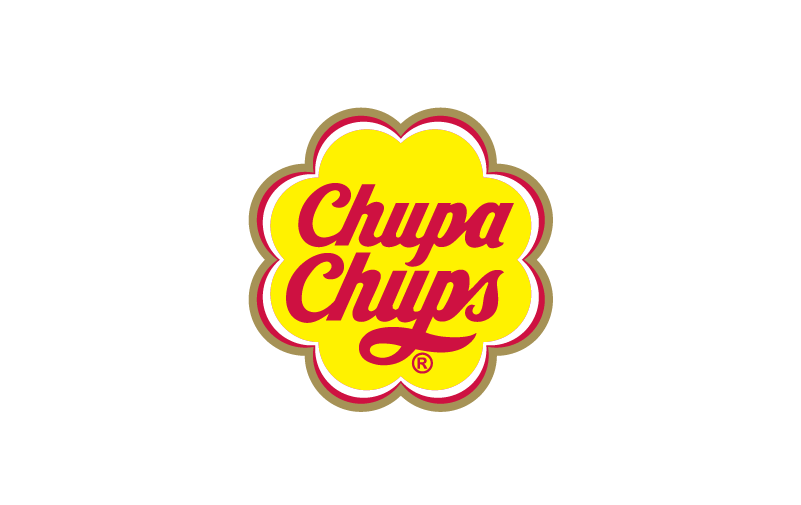 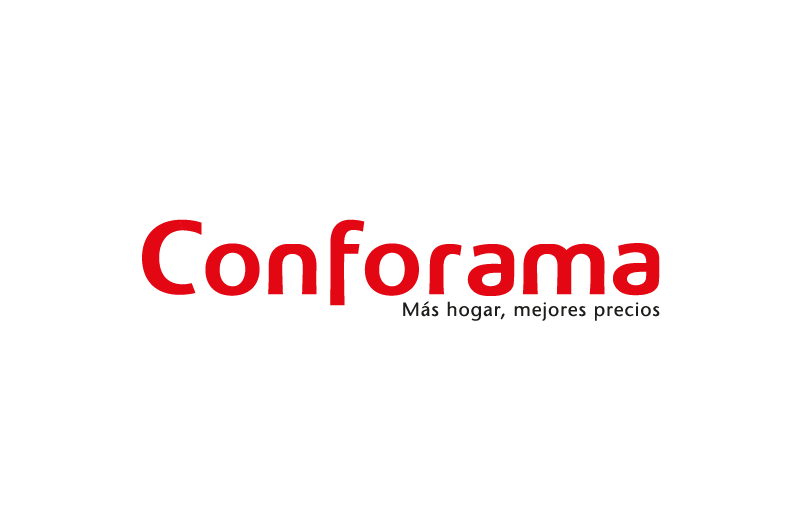 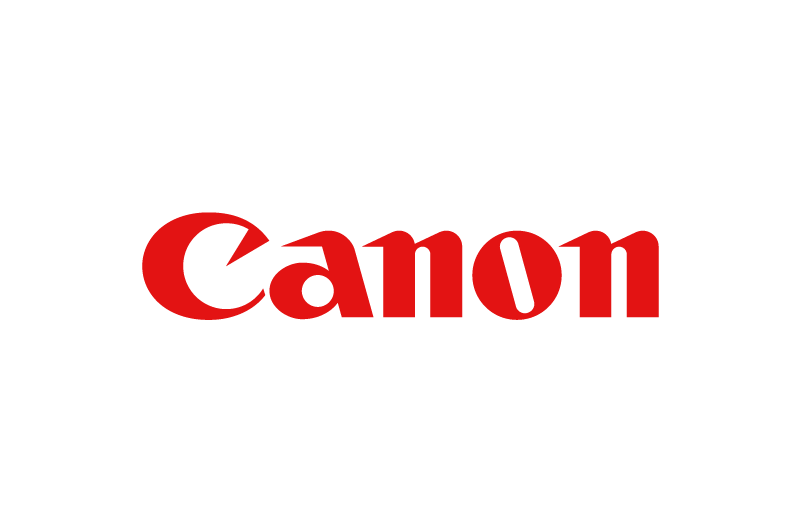 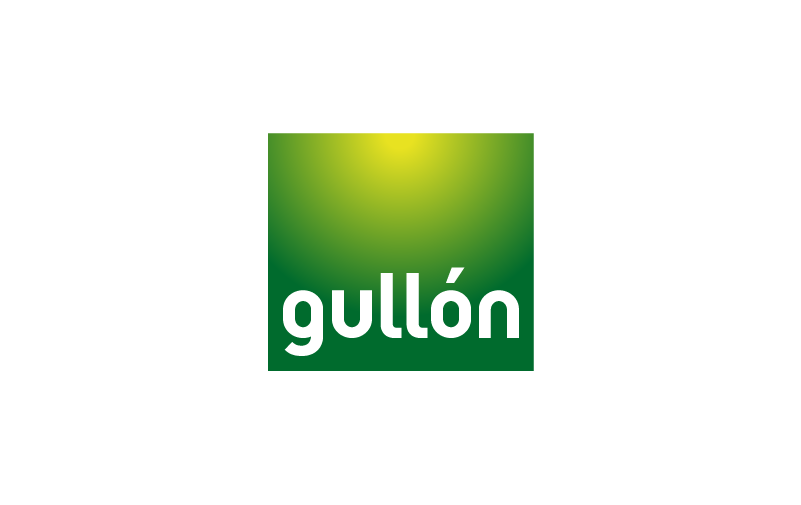 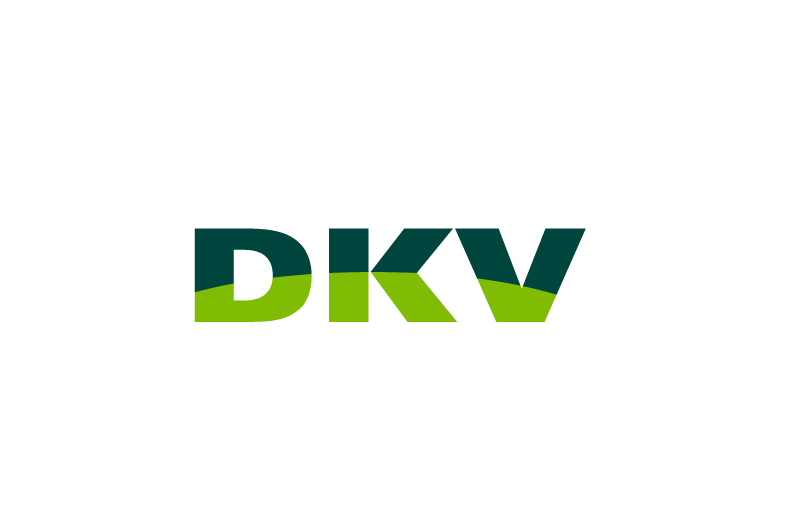 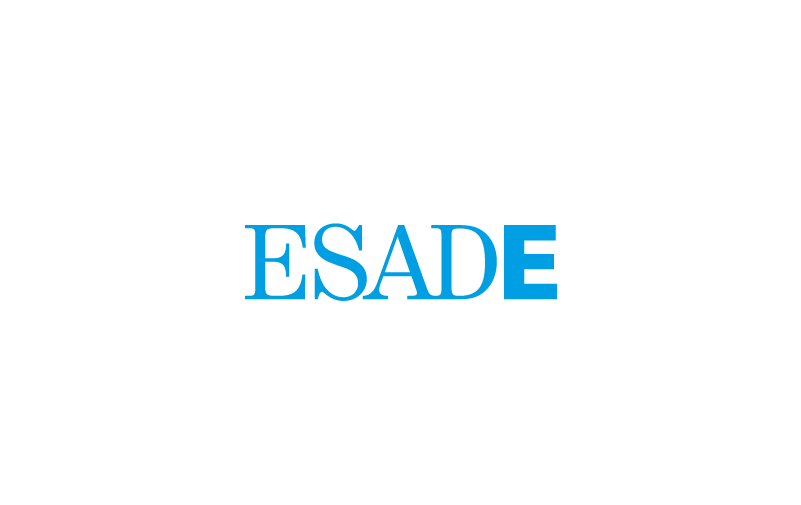 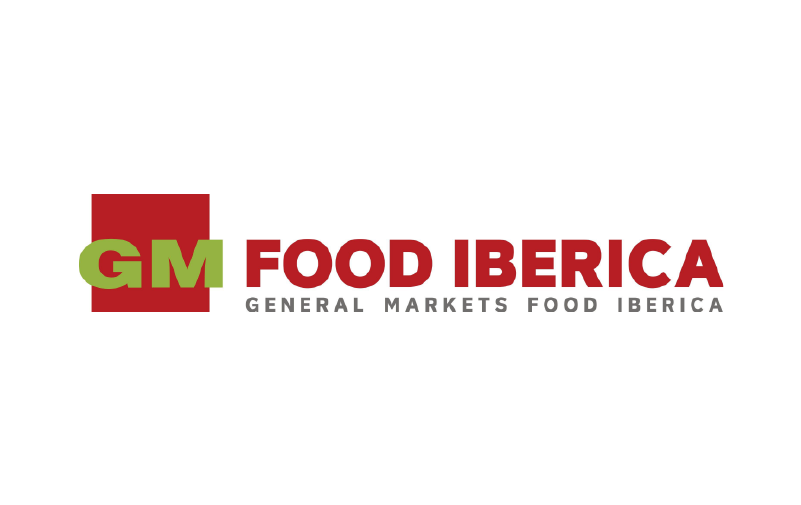 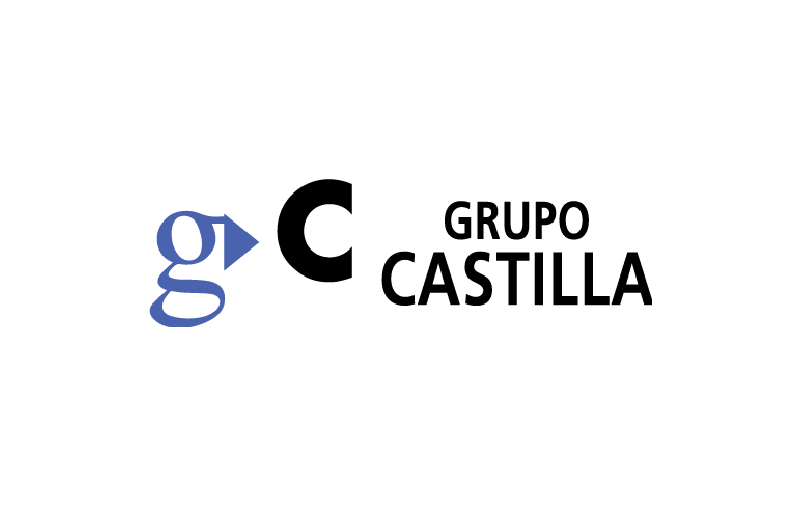 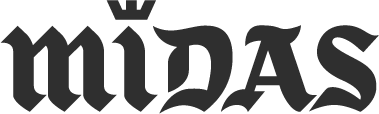 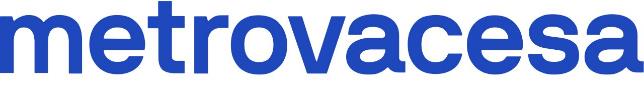 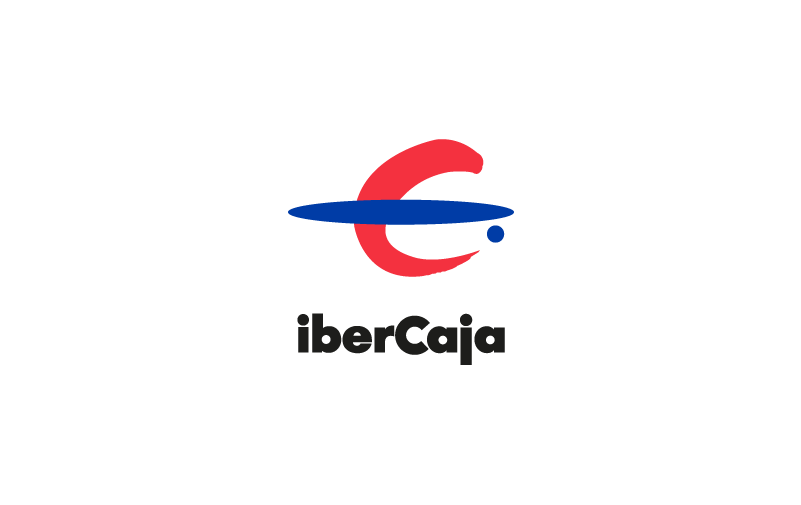 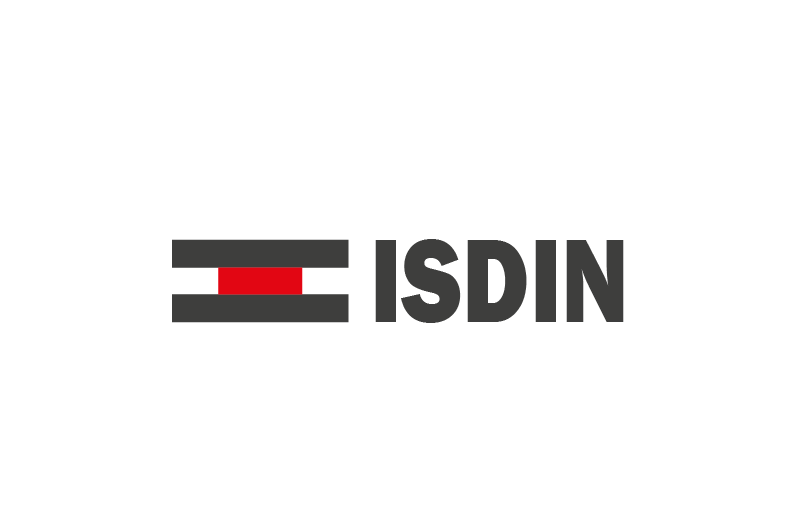 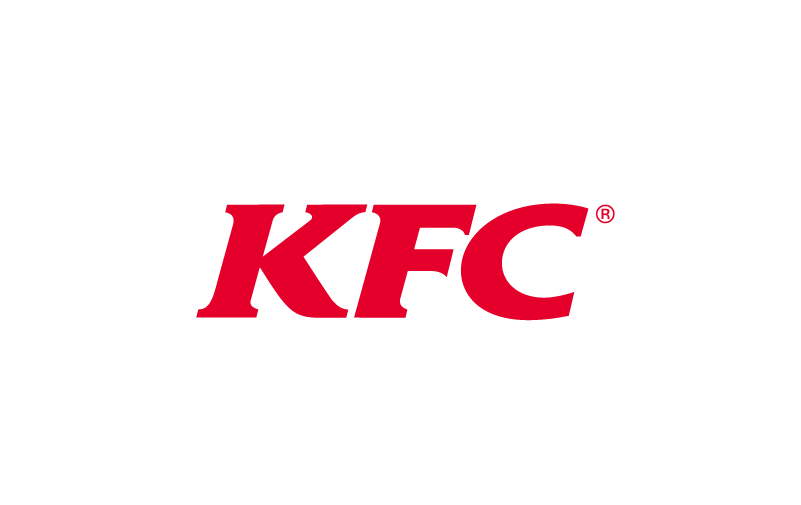 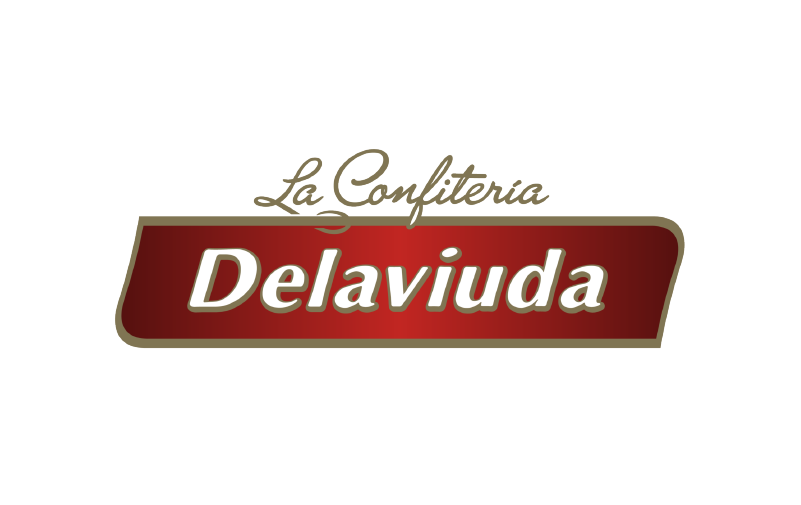 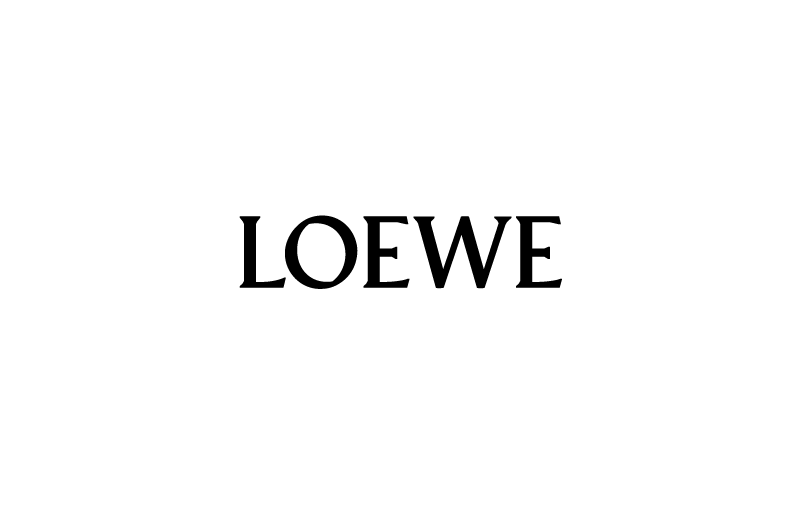 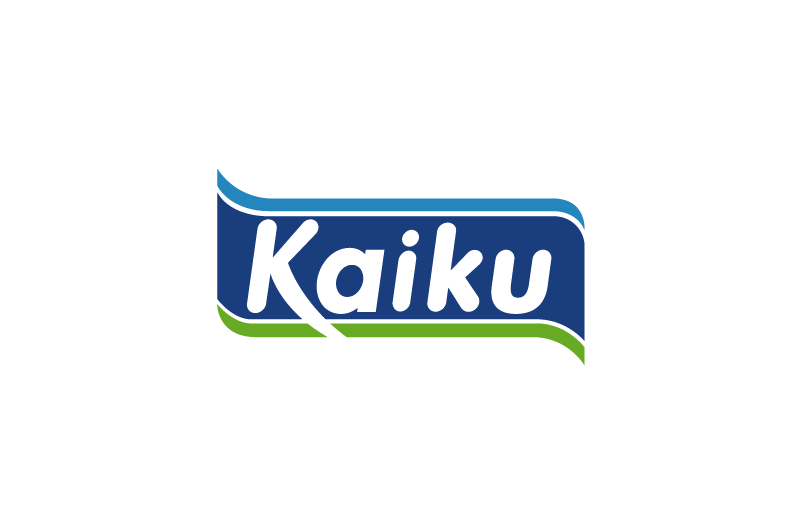 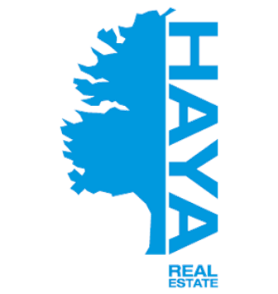 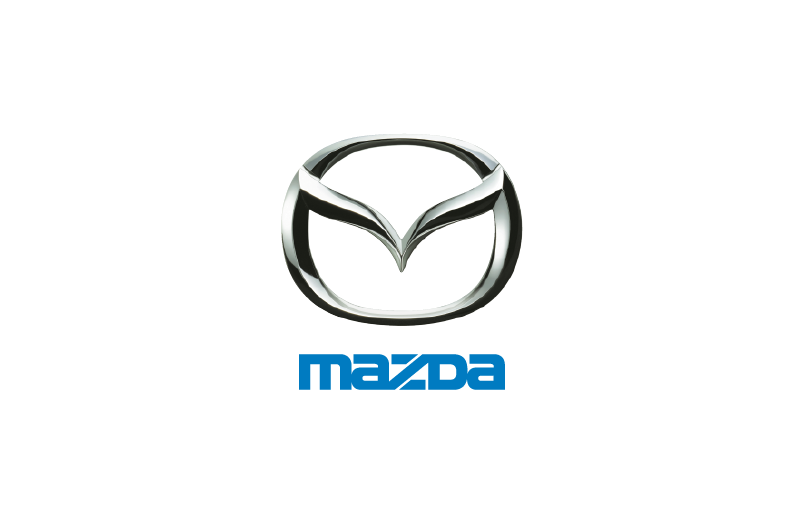 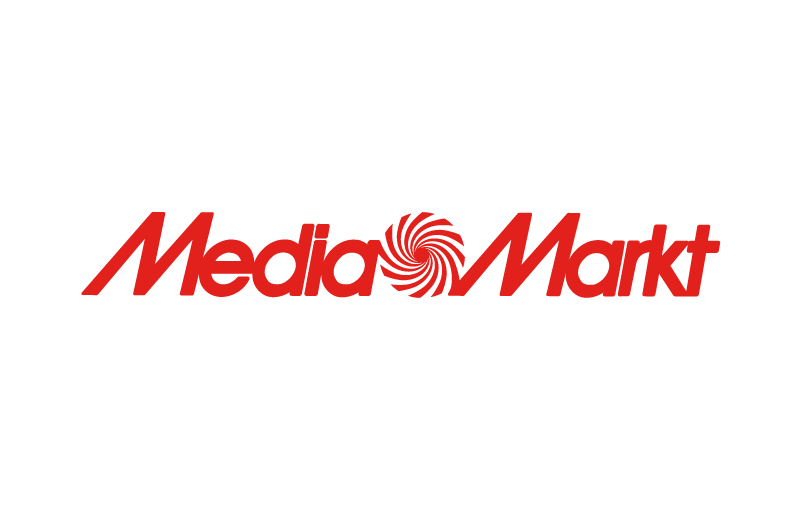 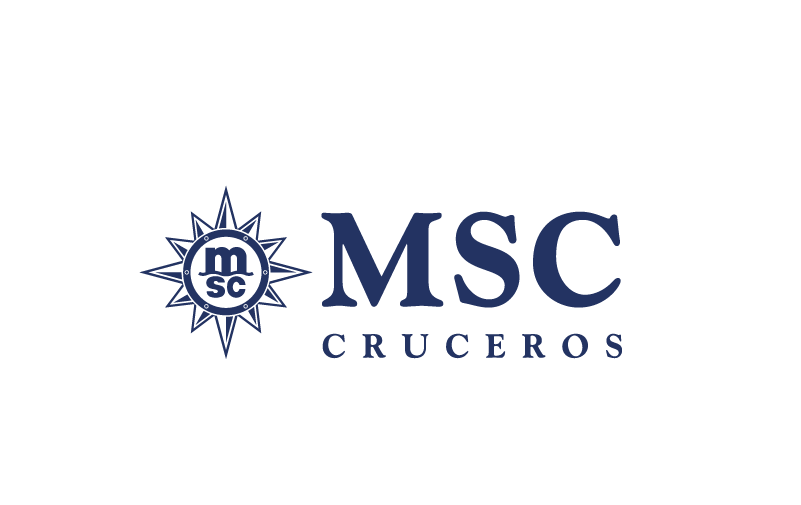 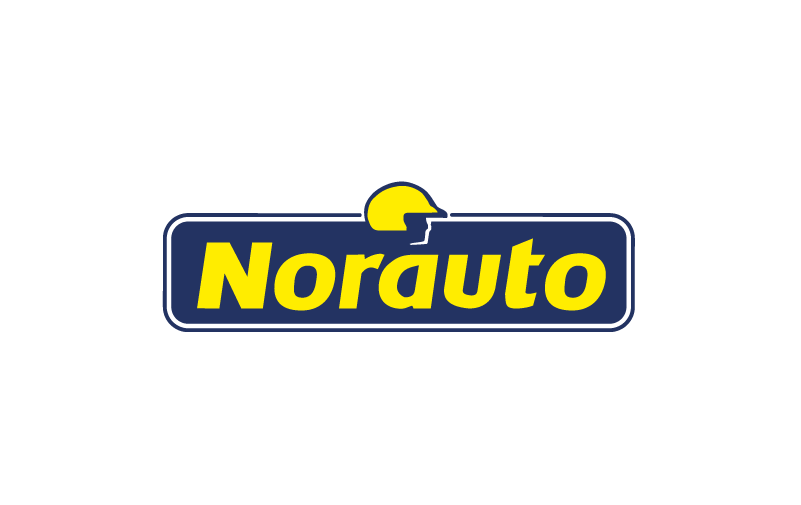 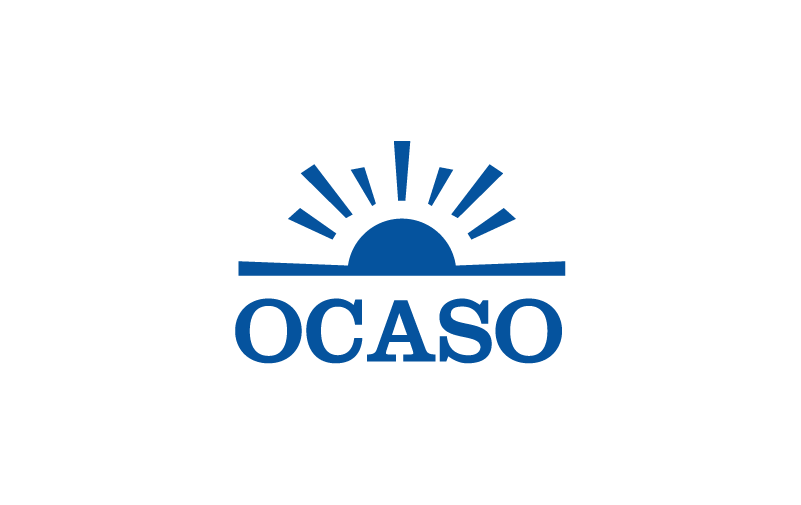 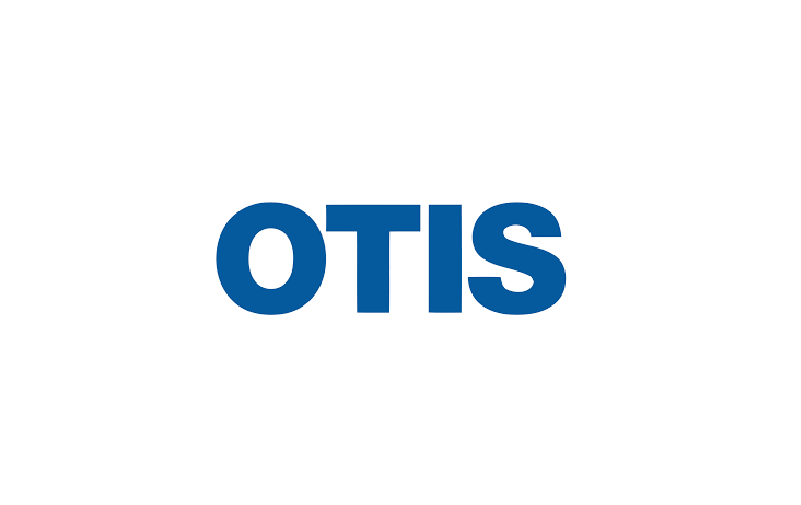 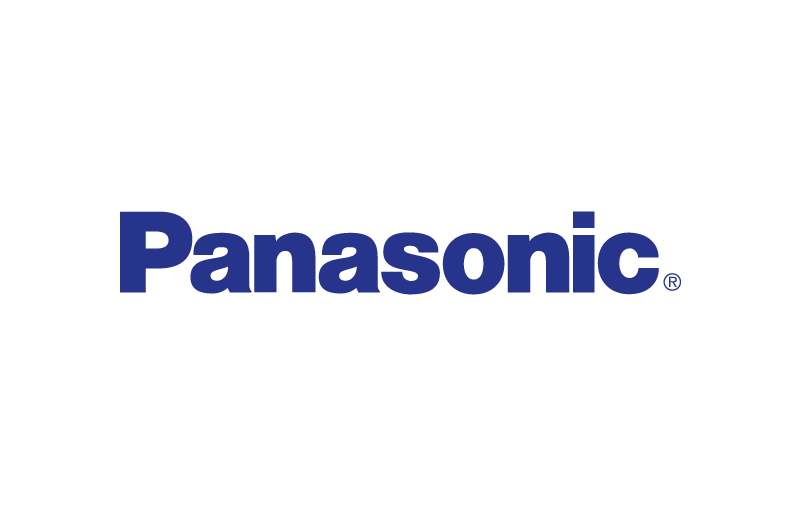 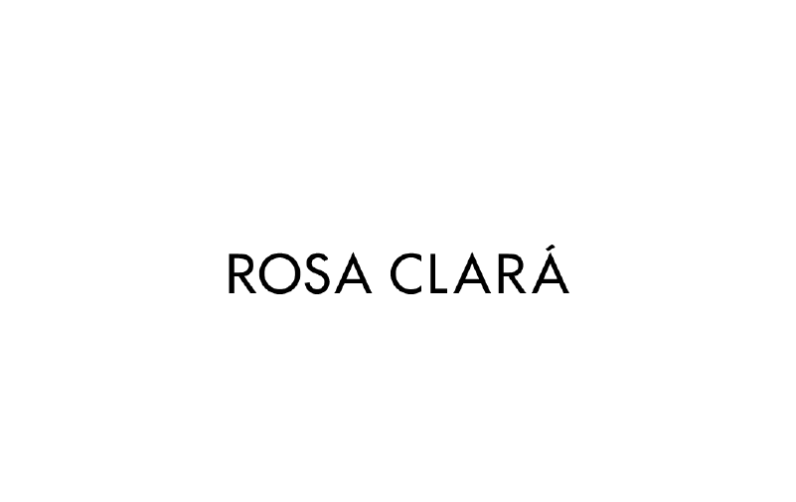 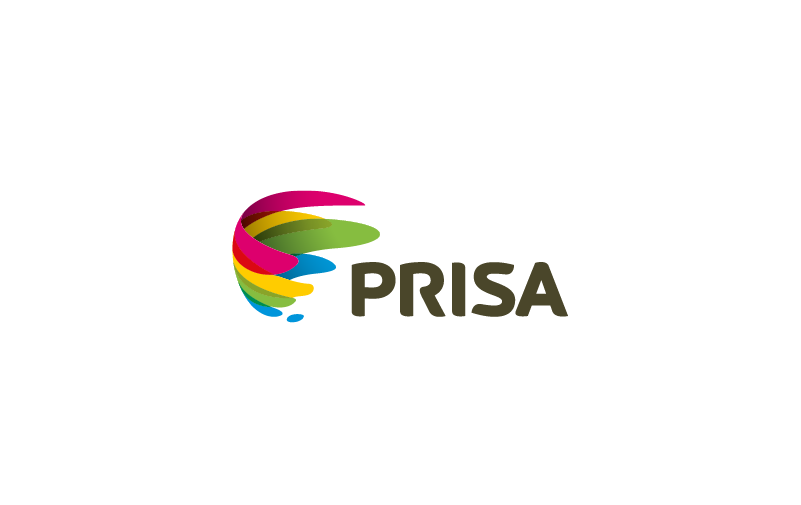 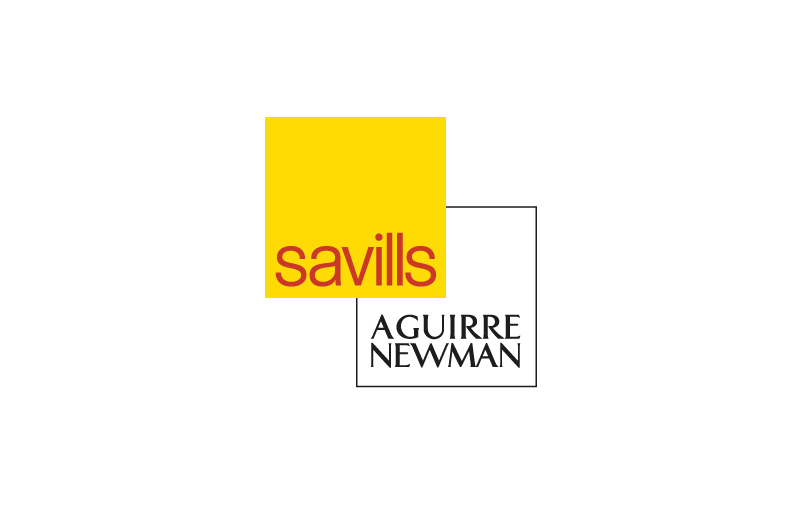 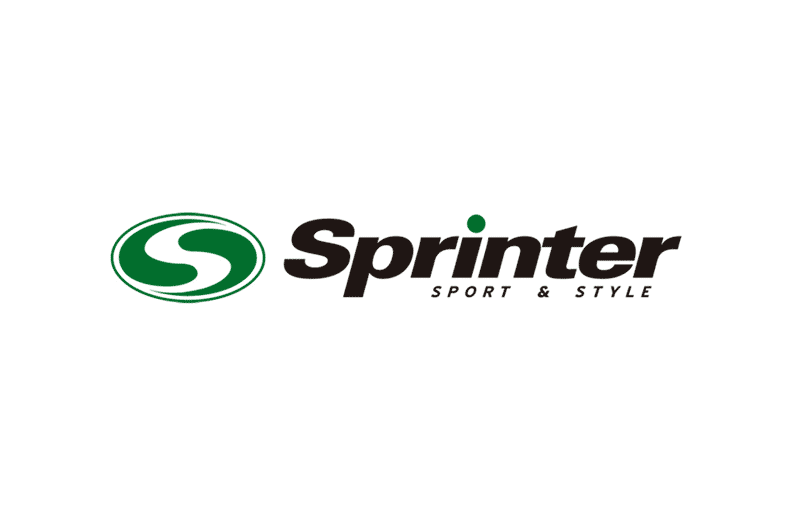 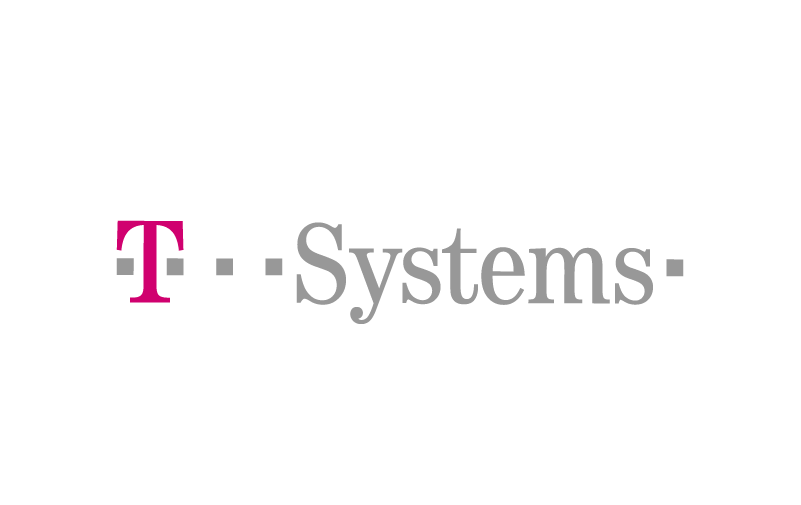 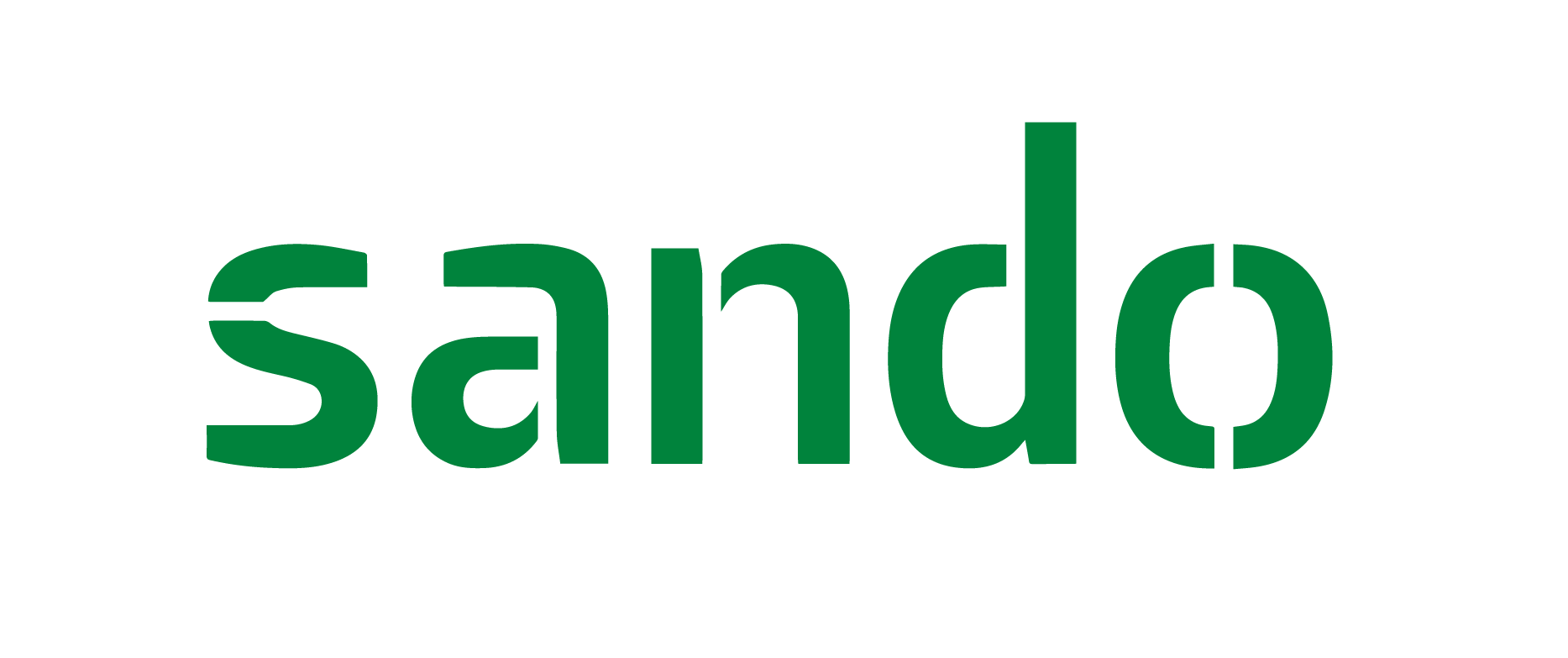 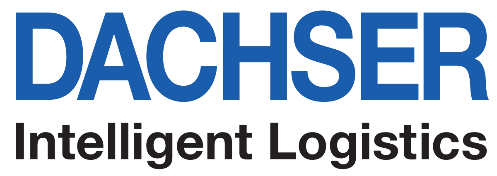 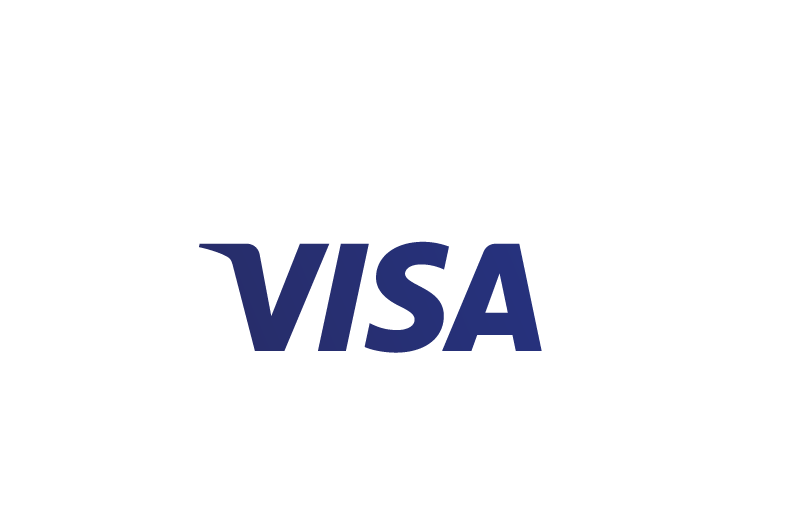 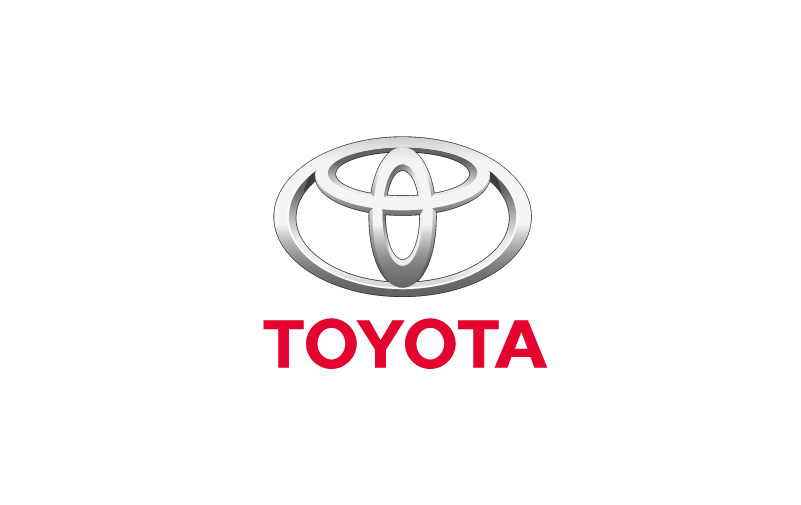 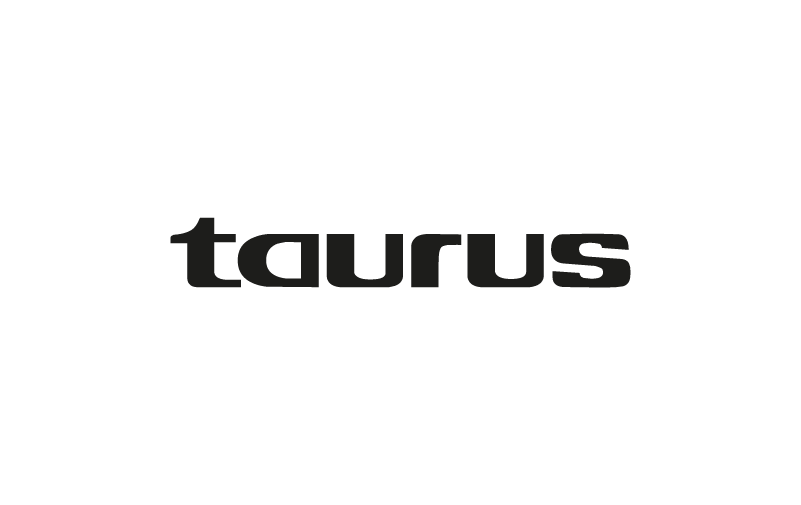 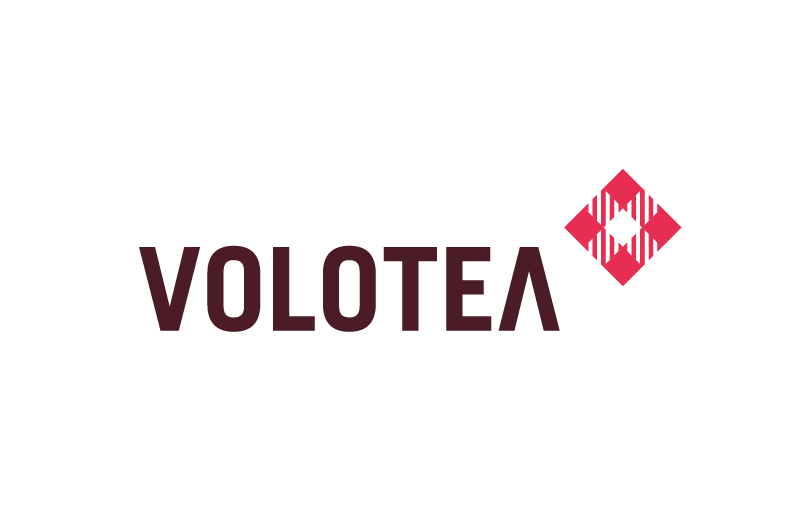 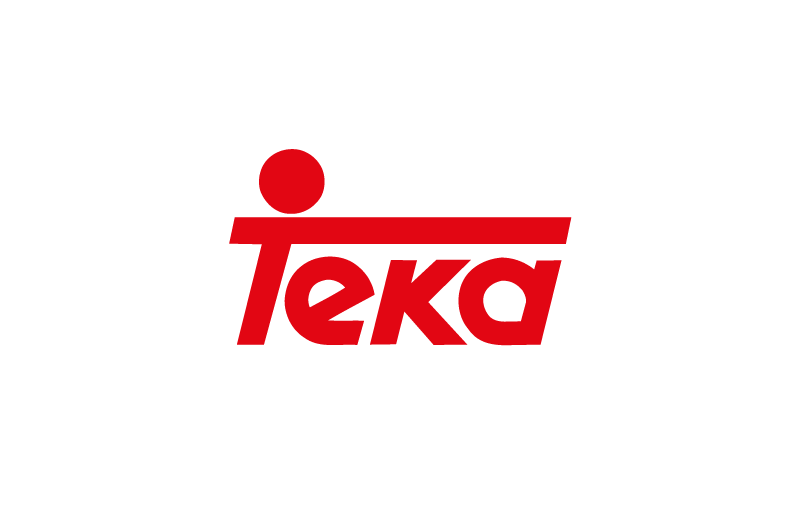 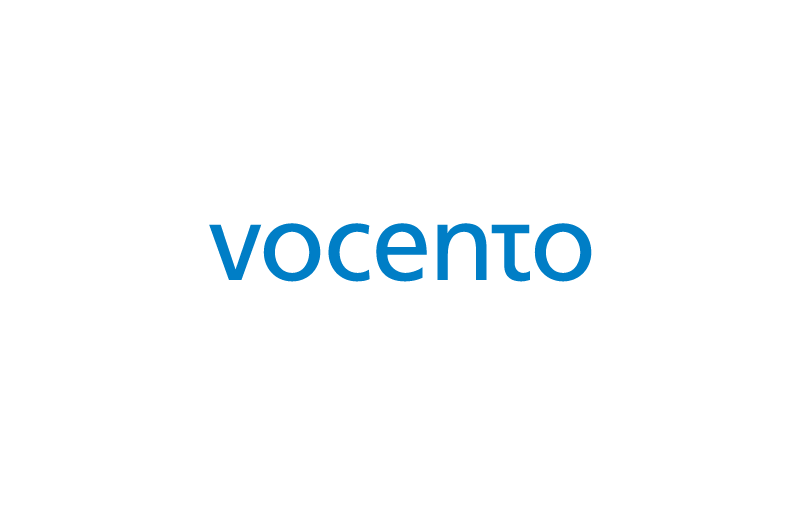 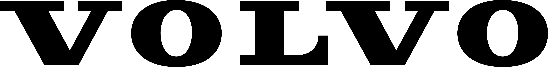 www.tickelia.com
9
¡Gracias por vuestra atención!
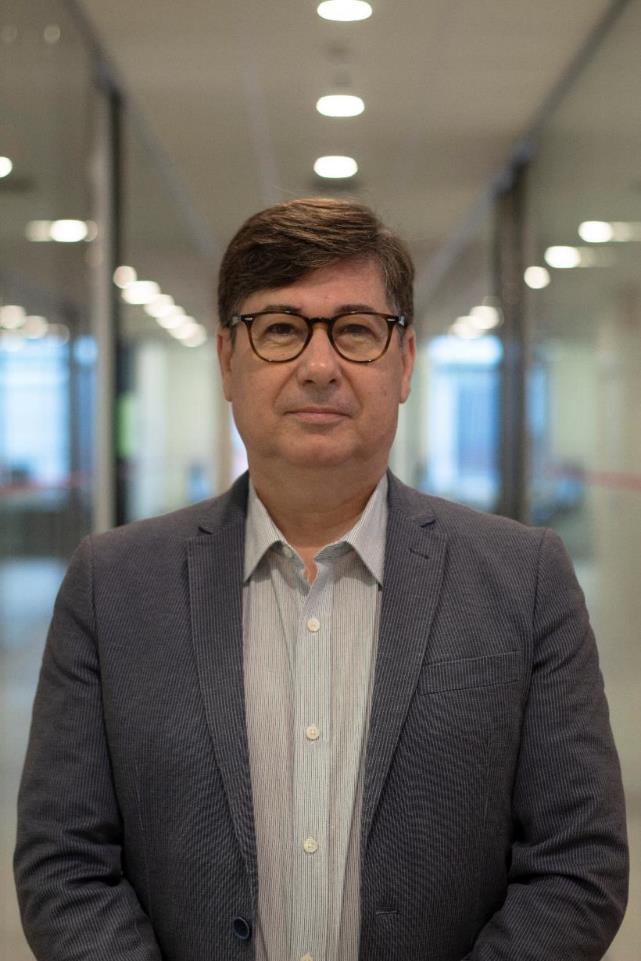 Xavier Molina
Responsable de Desarrollo de Negocio y Canal para España
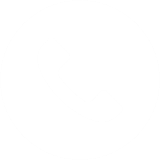 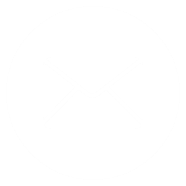 xmolina@inology.com
600 90 79 48
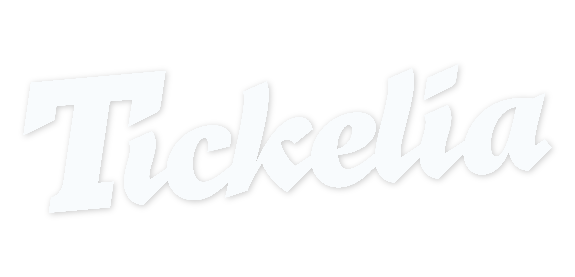 www.tickelia.com